Corso di Neurologia
Le malattie cerebrovascolari

Prof. Fabio Cirignotta
 U.O. Neurologia
Policlinico S.Orsola-Malpighi
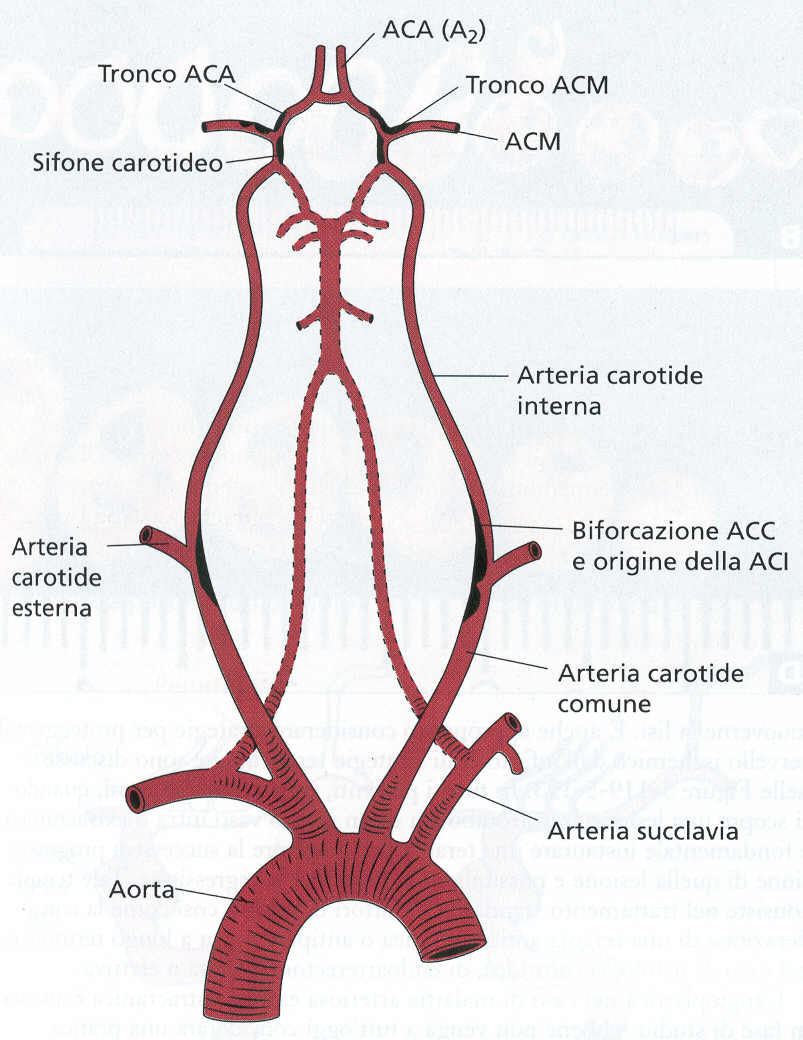 Fabio Cirignotta
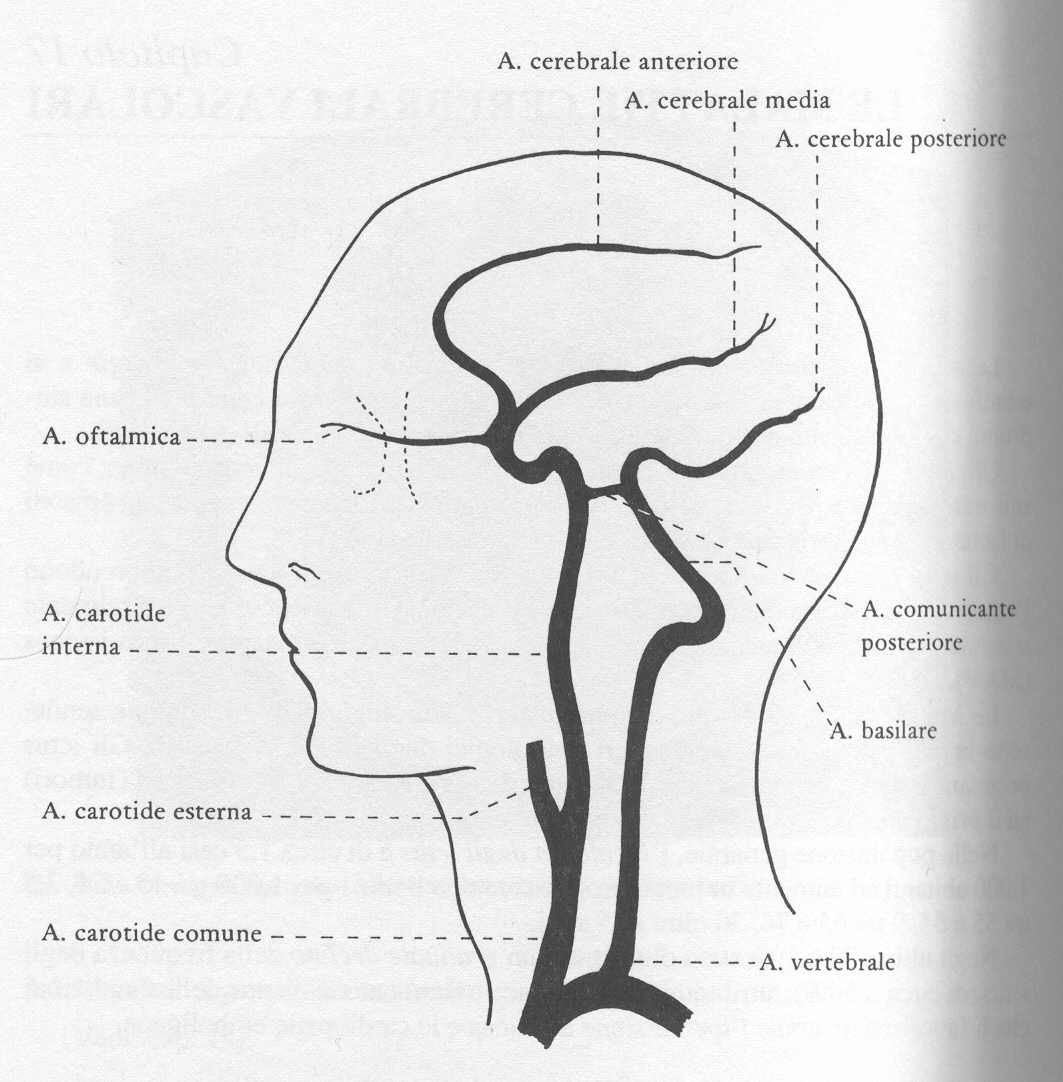 Fabio Cirignotta
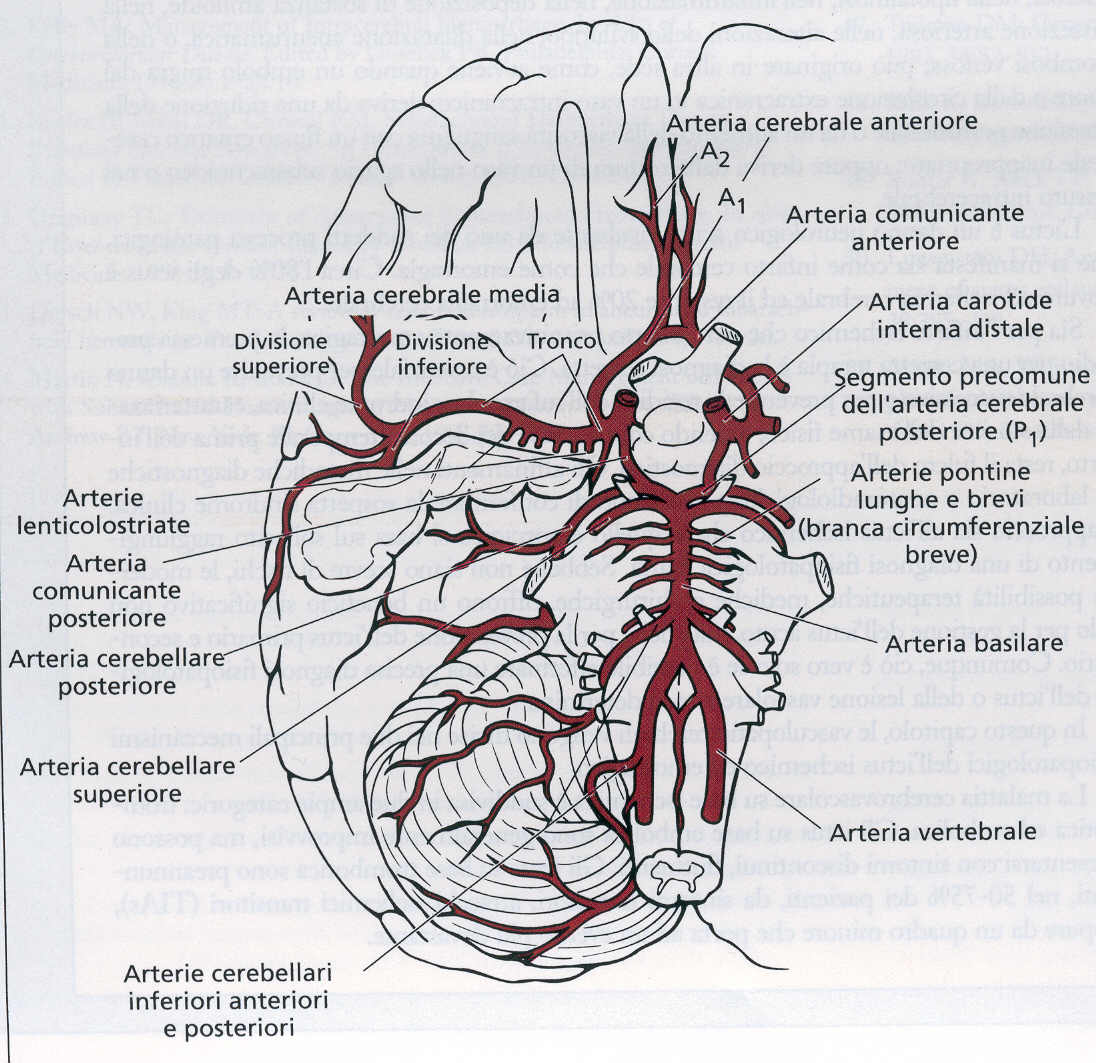 Fabio Cirignotta
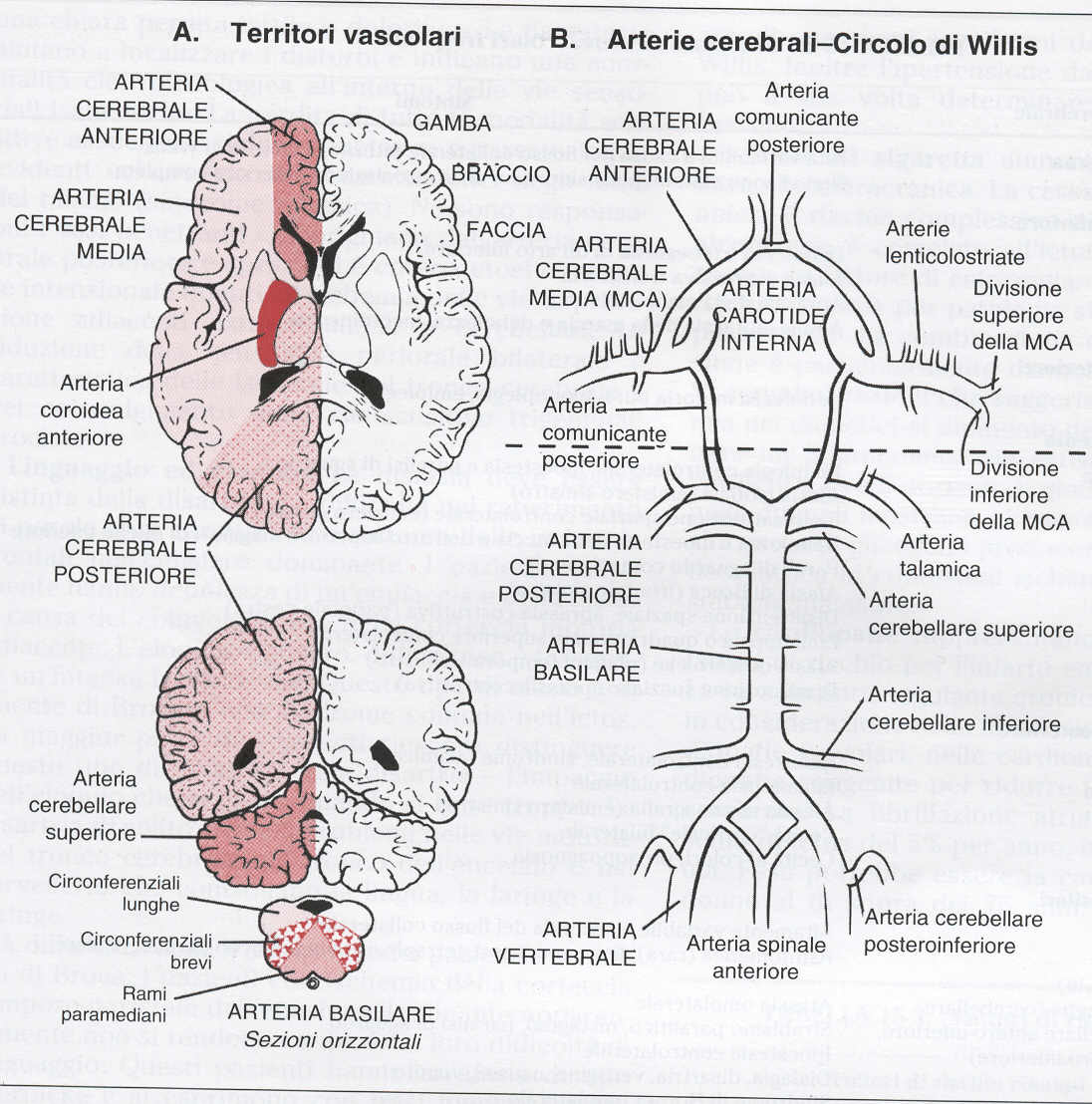 Fabio Cirignotta
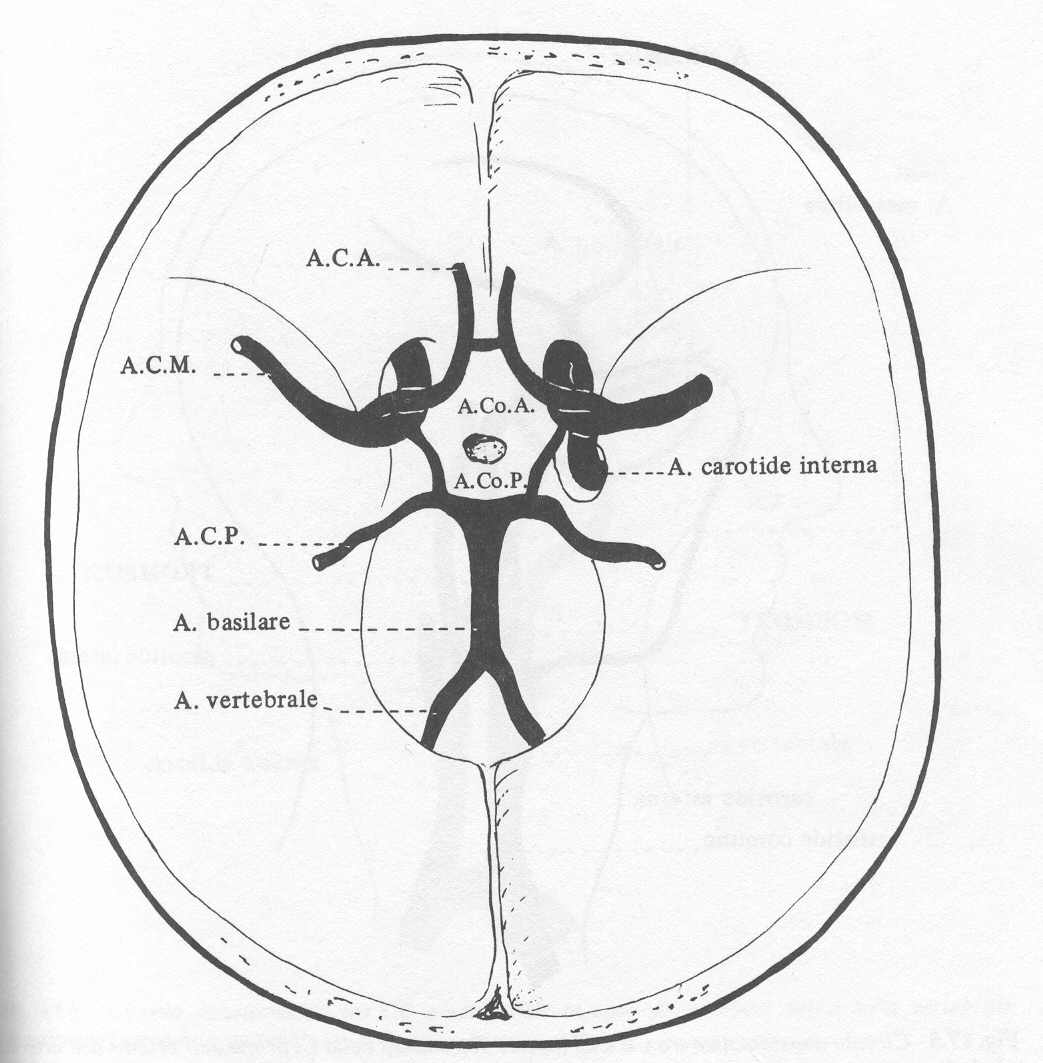 Fabio Cirignotta
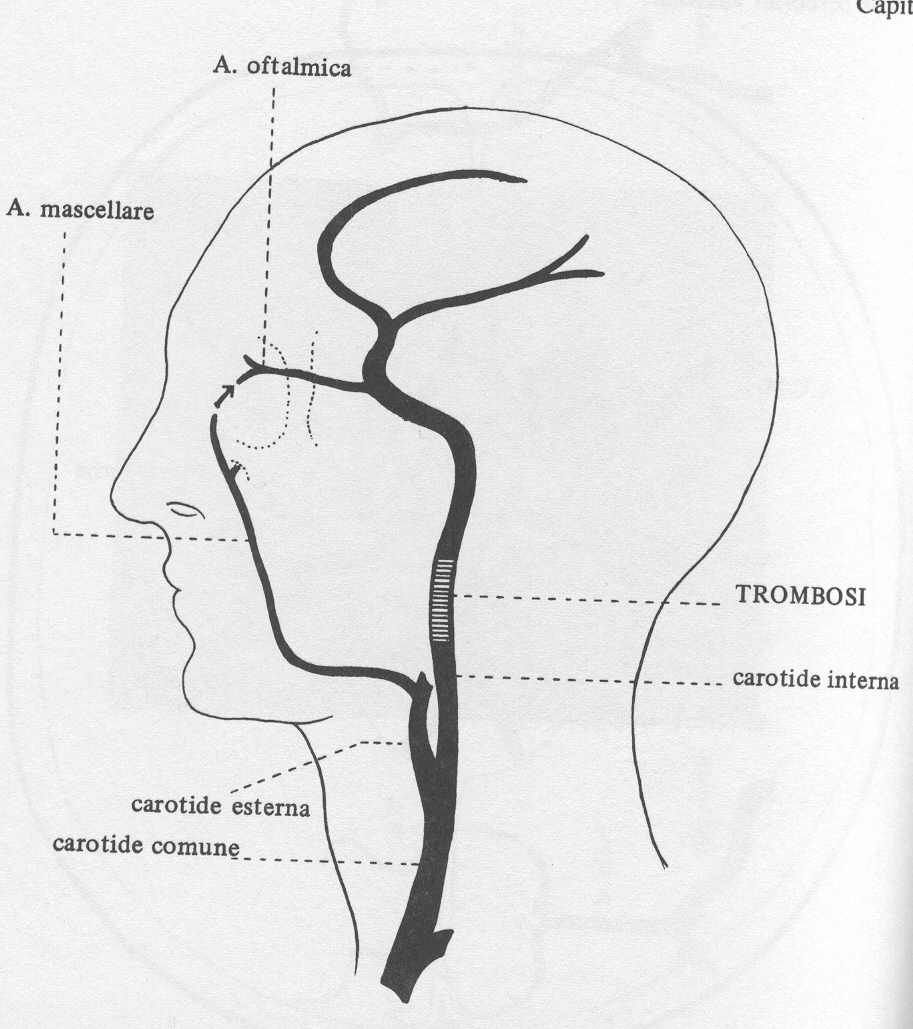 Fabio Cirignotta
Fisiopatologia del circolo cerebrale
Flusso ematico cerebrale : 50ml/100mg/min (1 L /min)
Pressione di perfusione : PAM – P liquor
FEC : direttamente proporzionale alla pressione di  perfusione  
            indirettamente proporzionale alle resistenze vascolari  
Autoregolazione che mantiene costante il circolo ( >Co2 = vasodilatazione 
Quando il flusso diminuisce , meccanismi di compensazione ( aumentata estrazione di ossigeno e glucosio dai capillari) fino ad un flusso di 20ml/100mg/min
Poi danno tissutale ( sotto ai 12ml/100mg/min infarto)
Fabio Cirignotta
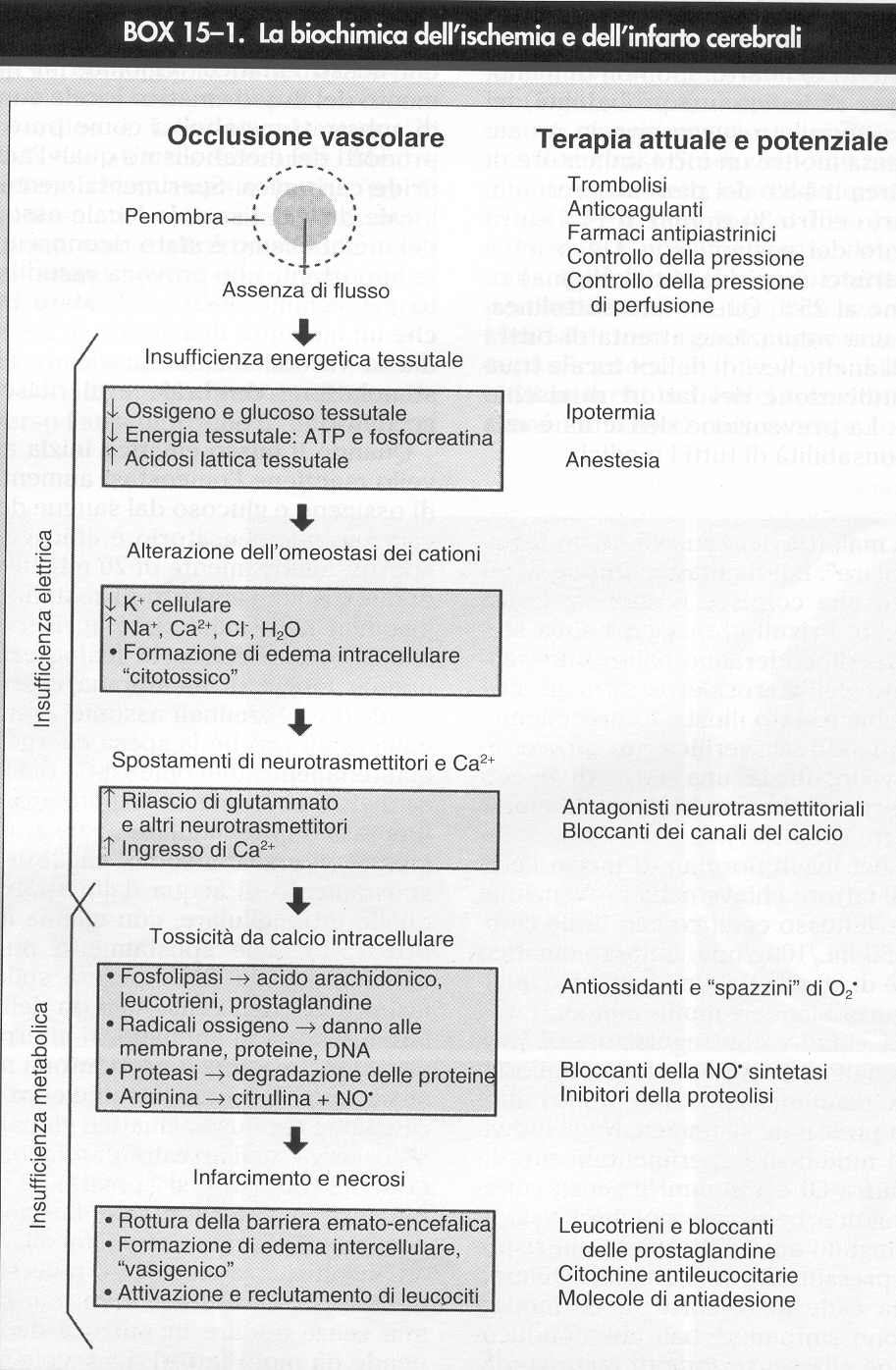 Fabio Cirignotta
Ictus
Ictus ischemico  : 80% dei casi ( spesso preceduto da attacchi ischemici transitori)
Ictus emorragico : 20 % dei casi

Terza causa di morte dopo cardiopatie  e tumori
Prima causa di invalidità permanente

Incidenza : 1,5 casi per 1000 abitanti
                    dopo i 75 anni  30 casi per 1000 ab.

Gli uomini colpiti 1.5-2 volte più delle donne
Fabio Cirignotta
Ictus ischemico fattori di rischio
Ipertensione
Diabete 
Fumo

Cardiopatie embolizzanti e  ischemiche
Obesità
Malformazioni arterovenose ( MAV)
Fabio Cirignotta
Ictus ischemico eziopatogenesi
Aterosclerosi dei grossi vasi
            - trombosi
            - embolia
Malattie delle piccole arterie penetranti da ipertensione
            - microateroma 
            - lipojalinosi 
Cardioembolia

Arteriti
Fattori emodinamici
Fabio Cirignotta
Ictus ischemico    anatomia patologica
Rammollimento
           - pallido
           - rosso ( lisi dell’embolo con ritorno del sangue nella 
                        sede dell’infarto)
Grandezza  : 2-3 cm  - gran parte dell’emisfero
Fenomeni dell’infarto recente 
        -  necrosi dei tessuti  da mancato apporto di O2 e 
           glucosio
        -  vasoparalisi da accumulo acido lattico
        -  edema     1-2 gg citotossico intracellulare astrociti
                          3-15 gg vasogenico extracellulare
Fabio Cirignotta
TIA  ( transient ischemic attacks)
Deficit focali che regrediscono entro 24 ore
Carotidei : retinici o emisferici
Vertebro-basilari : tronco e corteccia occipitale

Se il deficit persiste per >24 ore  e < 3 settimane si parla
   di RIND ( reversible ischemic neurologic deficit)
Fabio Cirignotta
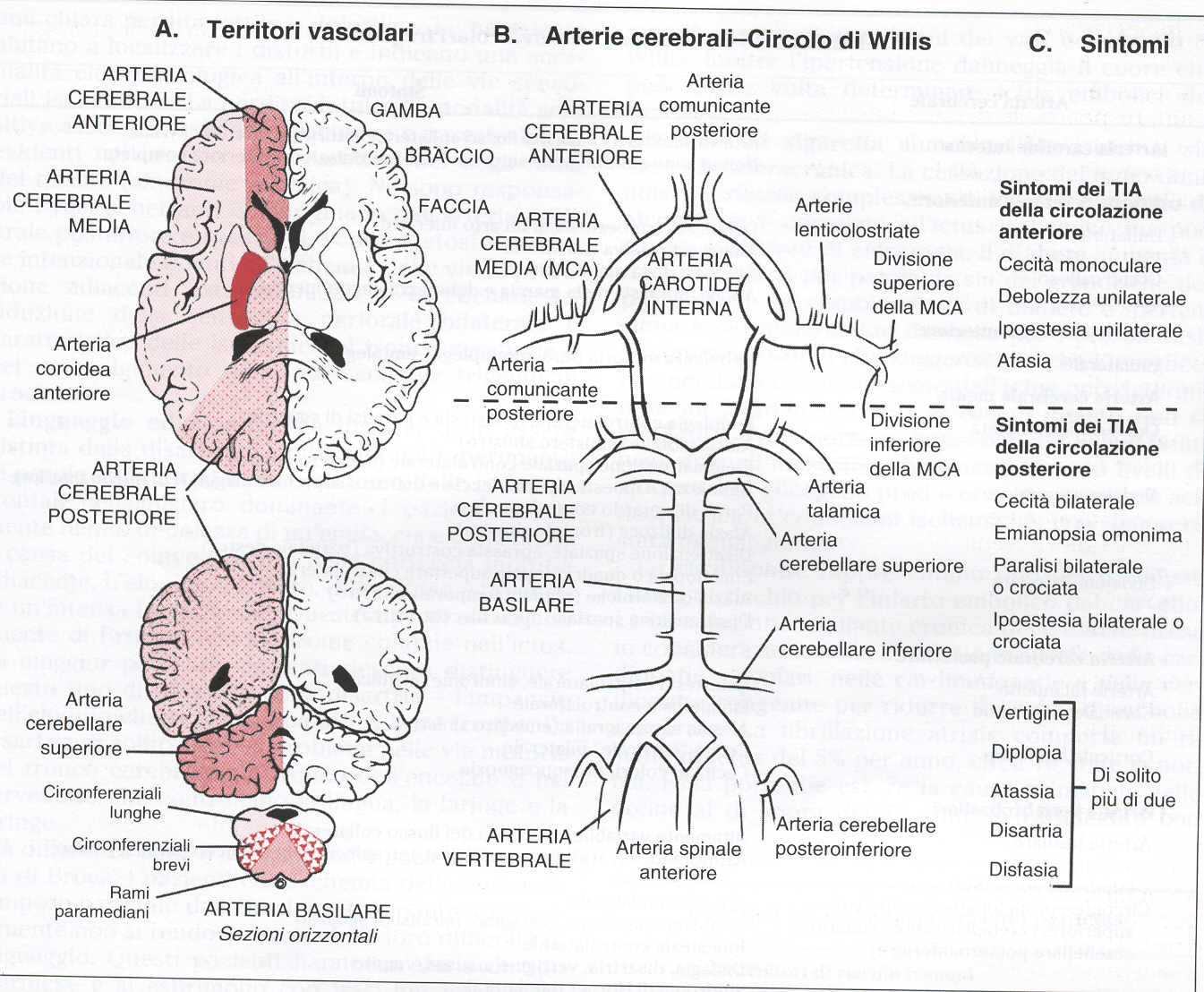 Fabio Cirignotta
Infarti lacunari
Da malattia delle piccole arterie penetranti
Diametro della lesione : 2-20 mm 
Riassorbita dai macrofagi con foremazione di piccole cavità ( lacune)
Profondità degli emisferi e tronco : striato, capsula interna  talamo e ponte
Forme cliniche
       - ictus sensitivo puro     talamico
       - ictus motorio puro       capsula interna,piramide bulbo 
       - emiparesi atassica       ponte ventrale
       - disartria e mano impacciata ponte ventrale 
Prognosi buona
Fabio Cirignotta
Ictus ischemico
Deficit focali persistenti  ( morte in 1/3 dei casi nel 1°mese)
Occlusione delle grosse arterie , atero-trombotica o embolica
In 1/3 dei casi preceduti da TIA
Spesso insorge nel sonno
Modalità di insorgenza 
         - completo ab initio
         - in evoluzione , con decorso a gradini in 1-3 gg
Raramente associato a coma iniziale
Fabio Cirignotta
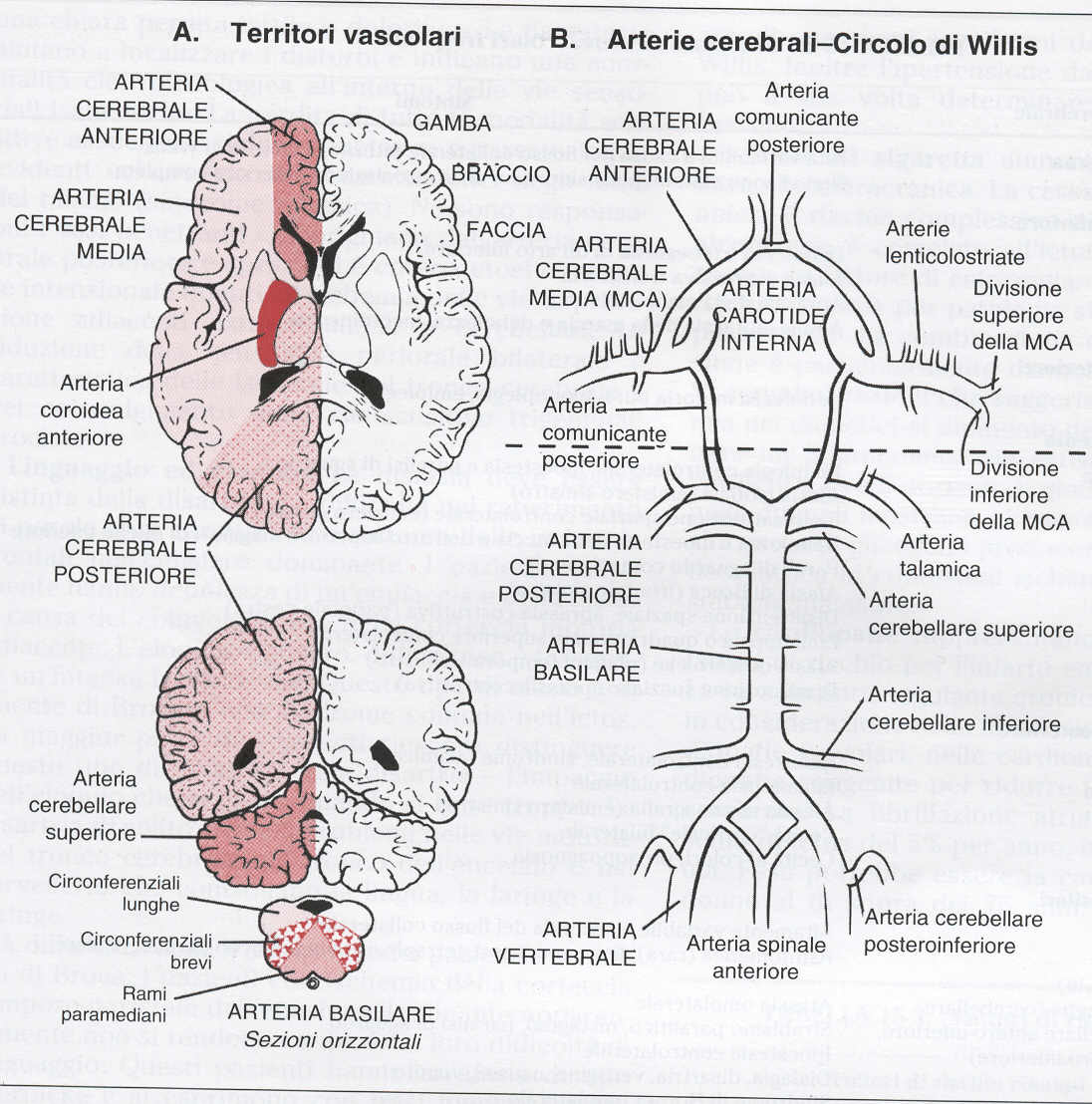 Fabio Cirignotta
Ictus ischemicoSindromi topografiche
A. Carotide interna 
         - emiplegia e deficit sensitivo controlaterale e paralisi dello 
           sguardo ( vie frontali oculogire)
         - afasia ( a sinistra) o apratto-gnosia ( a destra) 
         - emianopsia controlaterale
         - sindrome alterna oculo-piramidale 

A. Cerebrale media
         - tronco principale ( come sopra)
         - branca superiore : paresi facio-brachiale e afasia 
                                      motoria ( a sinistra) e paralisi dello sguardo
         - branca inferiore  : afasia sensoriale ( a sinistra) o
                                      apratto-gnosia   ( a destra)  
                                      ( negligenza per la parte sinistra , aprassia 
                                        dell’abbigliamento)
                                      emianopsia
Fabio Cirignotta
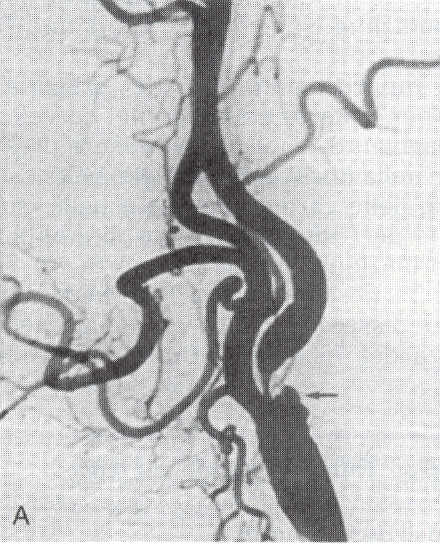 Fabio Cirignotta
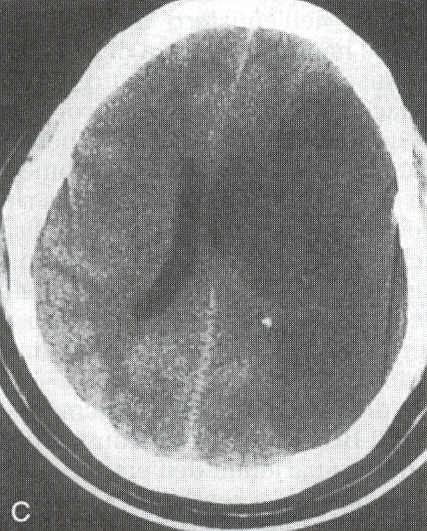 Fabio Cirignotta
Ictus ischemicoSindromi topografiche
A. Cerebrale anteriore
     - paresi scapolo crurale
     - grasping 
A.Cerebrale posteriore
     - sindrome talamica
     - emianopsia 
     - emiballismo
A. Basilare 
     - S. locked in
     - allucinosi peduncolare e disturbi della vigilanza
     - cecità corticale
     - disturbi dell’oculomozione
A.Vertebrale 
     - infarto cerebellare
Fabio Cirignotta
Ictus ischemicoSindromi topografiche
Sindromi alterne
      - Weber ( mesencefalo) : paralisi del III n.c. e emiparesi 
                                           controlaterale 
      - Millard-Gubler ( ponte ) : paralisi del VII n.c. ed 
                                             emiparesi controlaterale
     - Wallemberg ( latero-bulbare) :
           da un lato   ipoestesia termoalgesica all’emivolto
                            vertigini , vomito, nistagmo
                            disfagia e disartria
                            incoordinazione e lateropulsione
                            S. di Horner
          dall’altro      ipoestesia termoalgesica dell’emicorpo
Fabio Cirignotta
Ictus ischemicoTerapia
Trombolisi e.v. entro le 3 ore dall’insorgenza dell’ ictus
Controllo dell’ipertensione quando la PS >230 e PD >120
Terapia antiedema ( mannitolo o glicerolo) quando è presente un disturbo della coscienza
Terapia preventiva delle trombosi profonde
Terapia anticoagulante in caso di ictus cardioembolico 
    dilazionata di 3 – 7 gg in rapporto all’estesione della lesione
Controllo elettroliti e temperatura
No cortisone   
Riabilitazione precoce
Fabio Cirignotta
Emorragia cerebrale
Emorragia intraparenchimale parenchimale o ipertensiva
         - acuta, con cefalea ,vomito e spesso coma
         - in veglia, dopo sforzo o stress
         - rottura di una arteria penetrante
         putaminale ( sede tipica )
         - emiplegia, deviazione dello sguardo, afasia o aprattognosia
         intracerebrale ( sede atipica) 
         - negli emisferi, decorso bifasico
         talamica
         cerebellare
         pontina
Emorragia da rottura di MAV 
Emorragia subaracnoidea
Fabio Cirignotta
Ictus emorragico
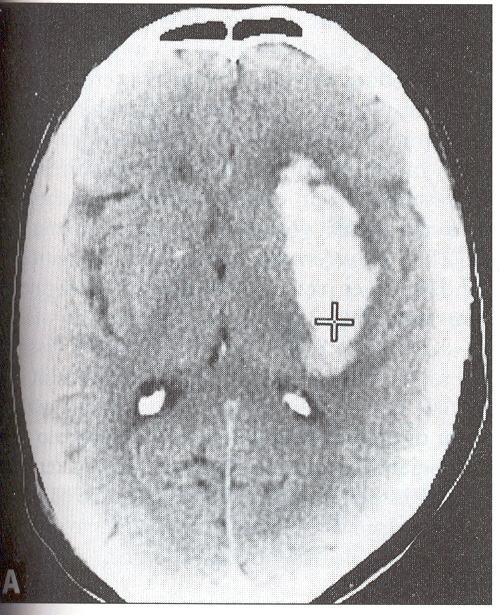 Fabio Cirignotta
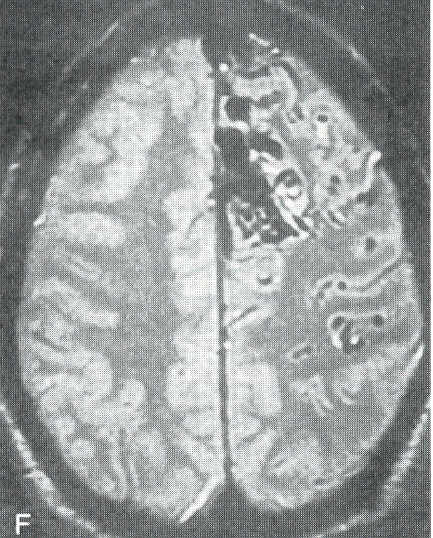 Fabio Cirignotta
Emorragia subaracnoidea
Improvvisa e violenta cefalea nucale , “a colpo di pugnale”
Spesso insorgenza  durante sforzo
Nel 50% dei casi perdita di coscienza transitoria

Rottura di un aneurisma

Diagnosi :   Tac cerebrale               angiografia
    se TAC negativa           Rachicentesi per esame del liquor
Fabio Cirignotta
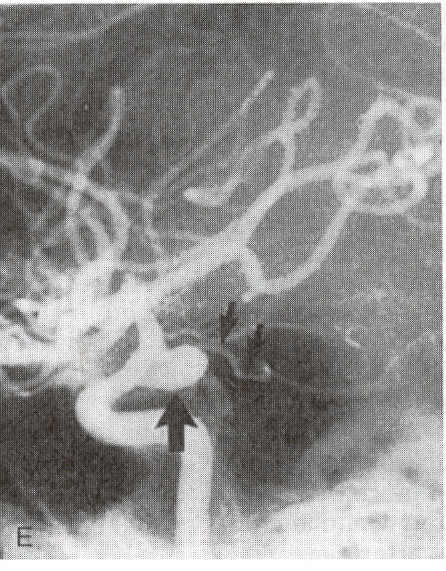 Fabio Cirignotta
Emorragia subaracnoidea
Complicanze
           - vasospasmo acuto o tardivo
           - idrocefalo da blocco del circolo liquorale
           - risanguinamento entro 3 settimane

Terapia 
           - intervento sull’aneurisma
           - nimodipina ( 60 mg ogni 4 ore) contro il 
             vasospasmo
Fabio Cirignotta
Encefalopatia vascolare cronica
Infarti corticali , lacune ischemiche, dilatazione ventricolare, leucoaraiosi
Demenza sottocorticale
Sindrome soprabulbare  
            - pura       disartria, disfagia,emotività coatta
            - striata     + rigidità e ipocinesia
Disturbi della marcia
Incontinenza vescicale

Forme cliniche : 
 - Encefalopatia sottocorticale arteriosclerotica di Binswanger
 - Idrocefalo normoteso
Fabio Cirignotta